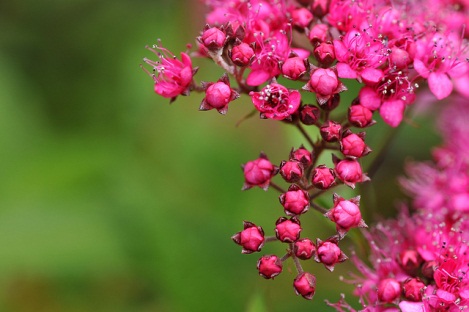 NHIỆT LIỆT CHÀO MỪNG QUÝ THẦY CÔ VỀ DỰ GIỜ
MÔN : TOÁN
LỚP 3
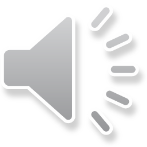 Tính nhẩm
Bài 1:
90000- 50000 = ?
Nhẩm:  9 chục nghìn – 5 chục nghìn = 4 chục nghìn
Vậy : 90000- 50000 = 40000
Bài 3:
Tóm tắt:
Có      :
23 560l mật ong
Đã bán :
21 800l mật ong
Còn lại :
…      l mật ong?
Bài 4:
Khoanh vào chữ đạt trước câu trả lời đúng:
2659
a) Cho phép trừ:
23154
69505
Chữ số thích hợp điền vào ô trống là:
A.
8
C.
9
B.
4
D.
6
Bài 4:
Khoanh vào chữ đạt trước câu trả lời đúng:
b) Hãy nêu tên bốn tháng, mỗi tháng đều có 30 ngày.
Bốn tháng, mỗi tháng có 30 ngày là:
A.
Tháng 2, tháng 3, tháng 5 và tháng 6
B.
Tháng 7, tháng 8, tháng 9 và tháng 10
C.
Tháng 8, tháng 9, tháng 10 và tháng 11
D.
Tháng 4, tháng 6, tháng 9 và tháng 11
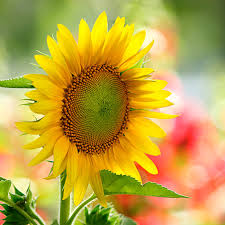 Xin chân thành cảm ơn 
quý thầy cô!